Responding to the Residents Survey: 
Achieving 95% Satisfaction in 2024
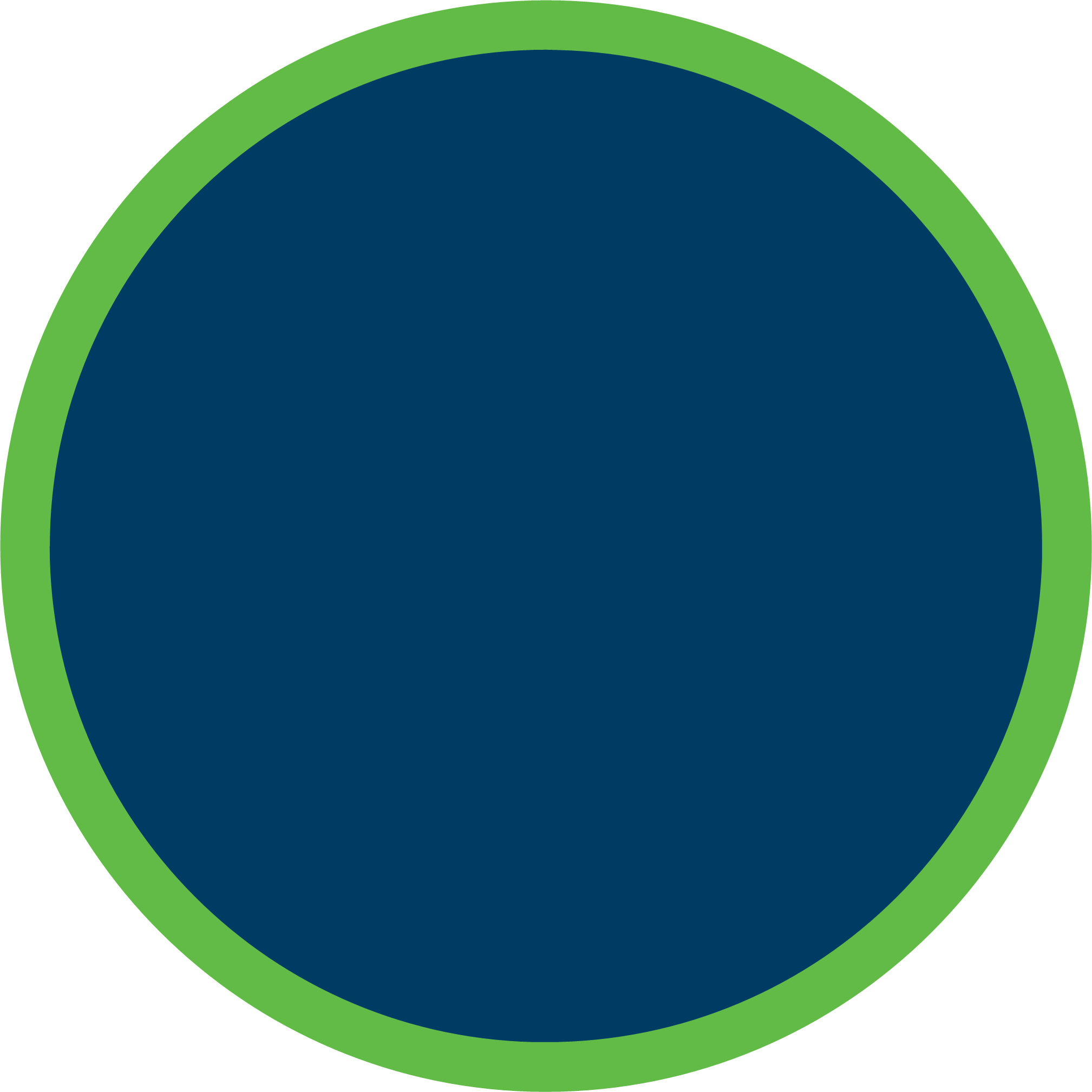 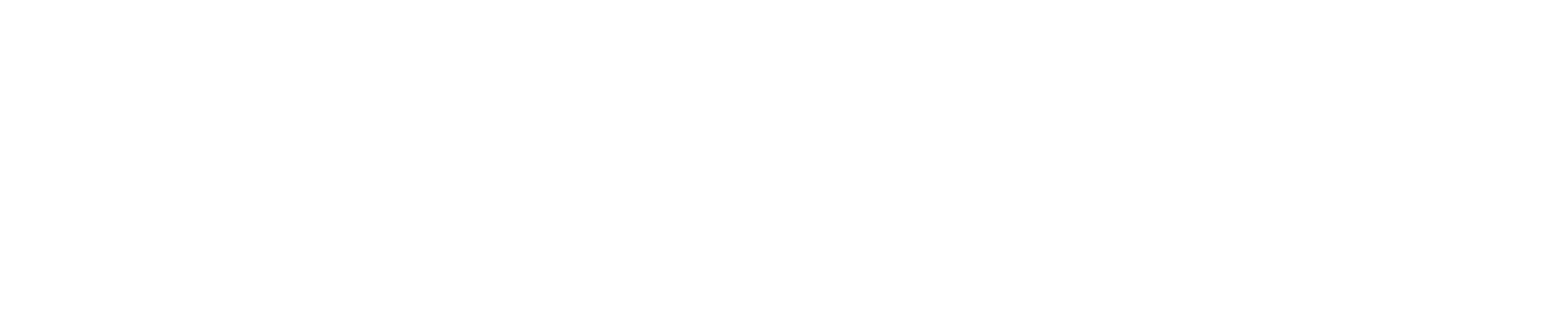 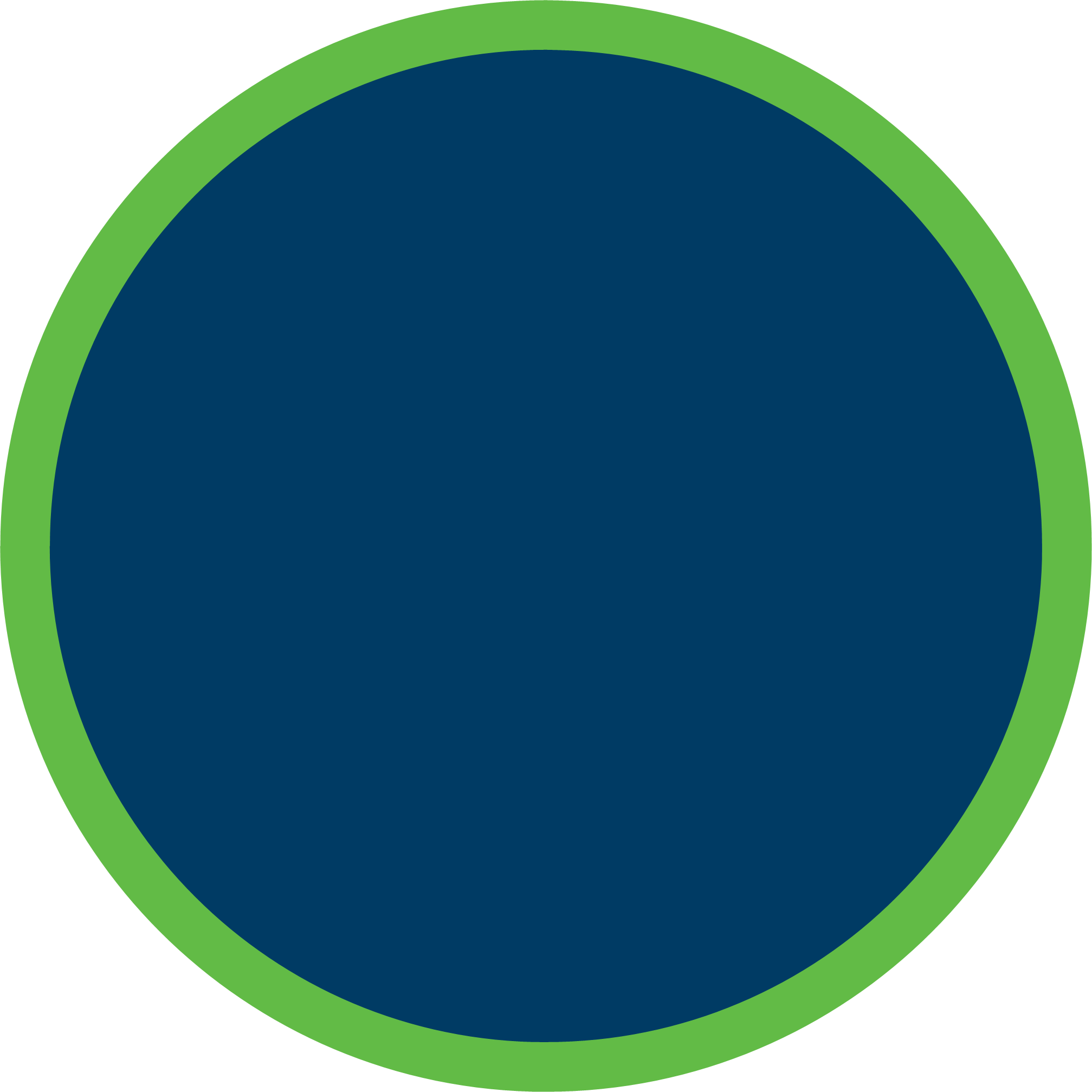 Emerging Themes
Complaints 
Services and Facilities
Value for Money
Communication
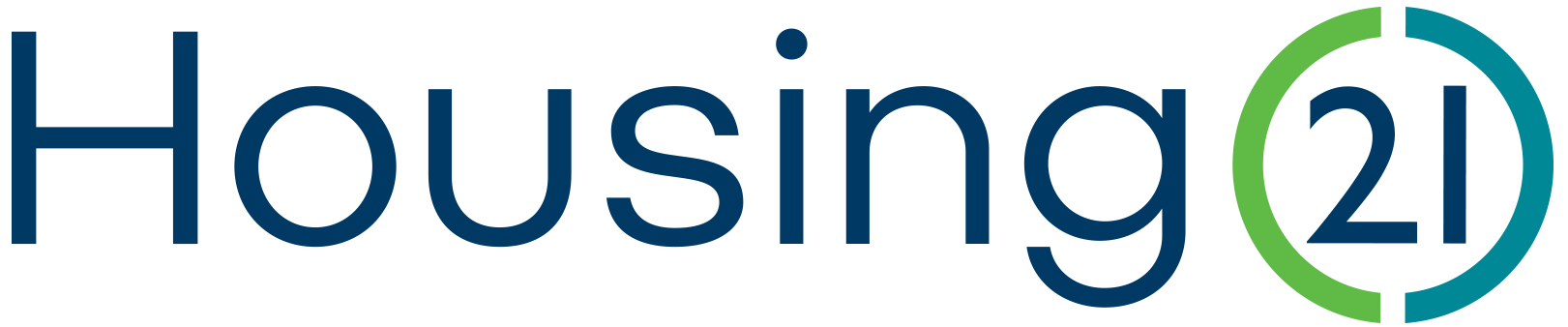 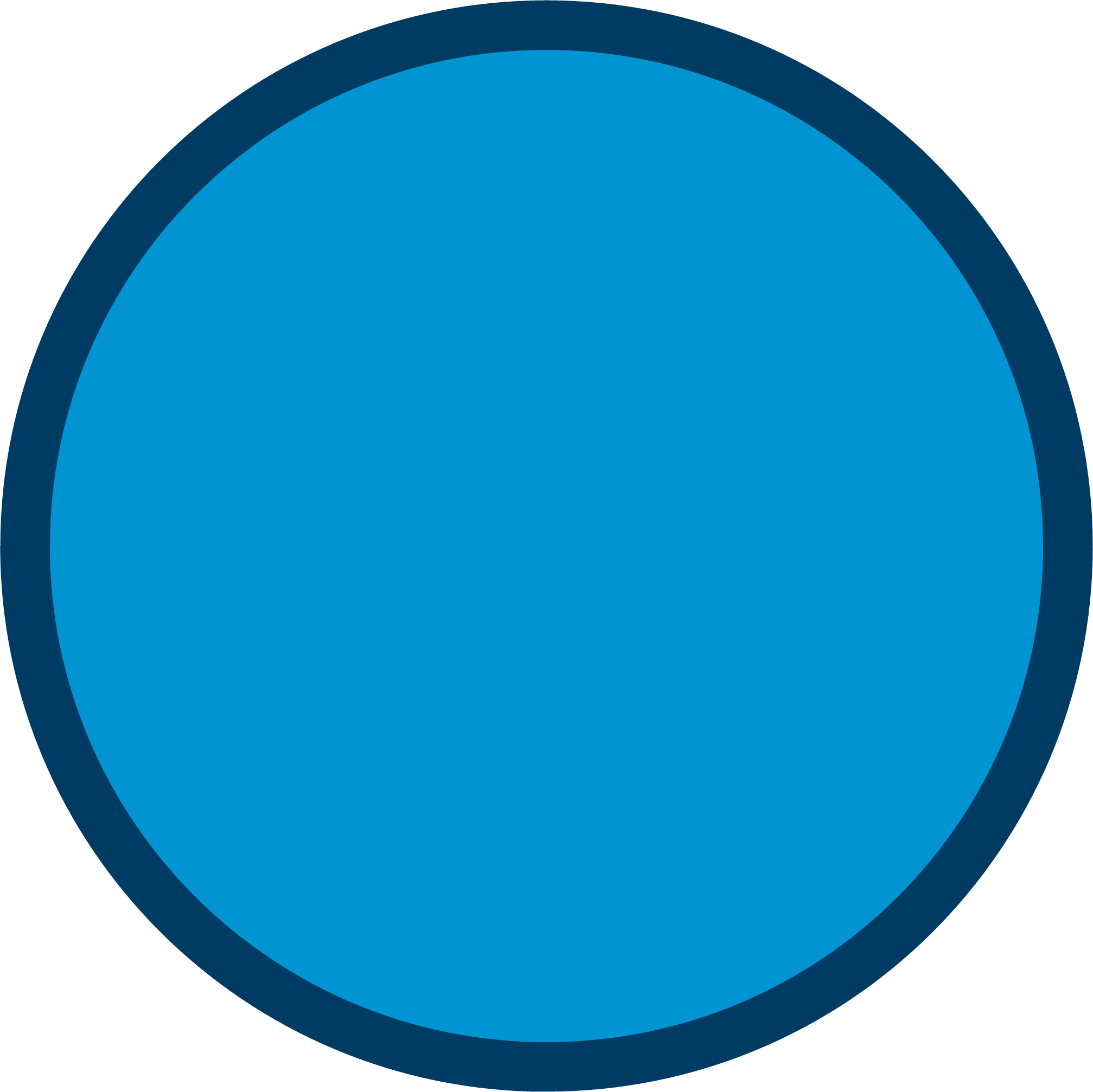 Complaints

Measures of success:

Complaints handling to improve from 55% to 65% (upper quartile) 

No Ombudsman Service Failures from 2023/24

Listen and acts increases from 77% to 95%
Improve the Complaint Procedure (Right First Time)
Developing training for all complaints handler
We will develop a new process for quality assuring Stage 1 outcomes so that complaints are handled right first time.
Produce clearer information to residents about our Complaints Procedure.
Create a ‘Customer First Culture’
Develop a co-produced Customer Charter supported by employee training. The Charter will set standards of customer service levels residents should expect from Housing 21. 
Training for all employees on what good customer service looks like.
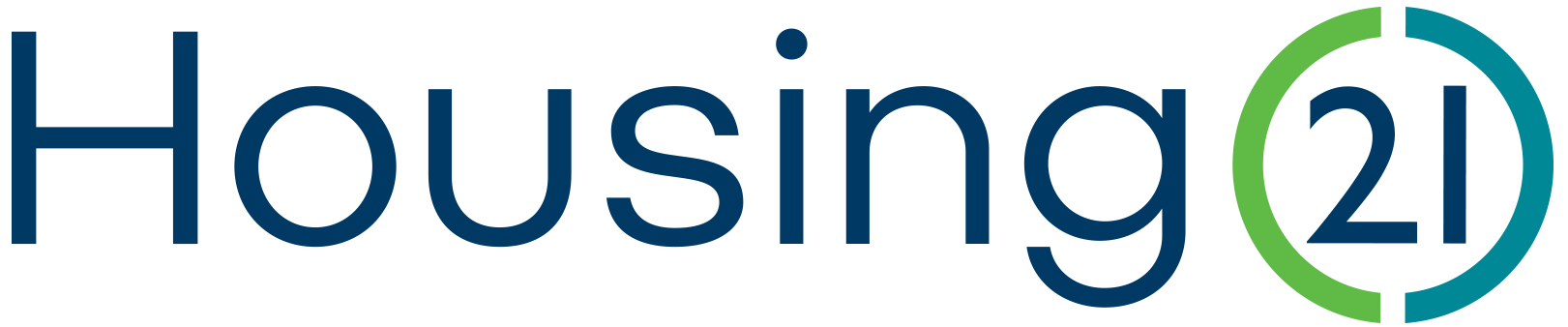 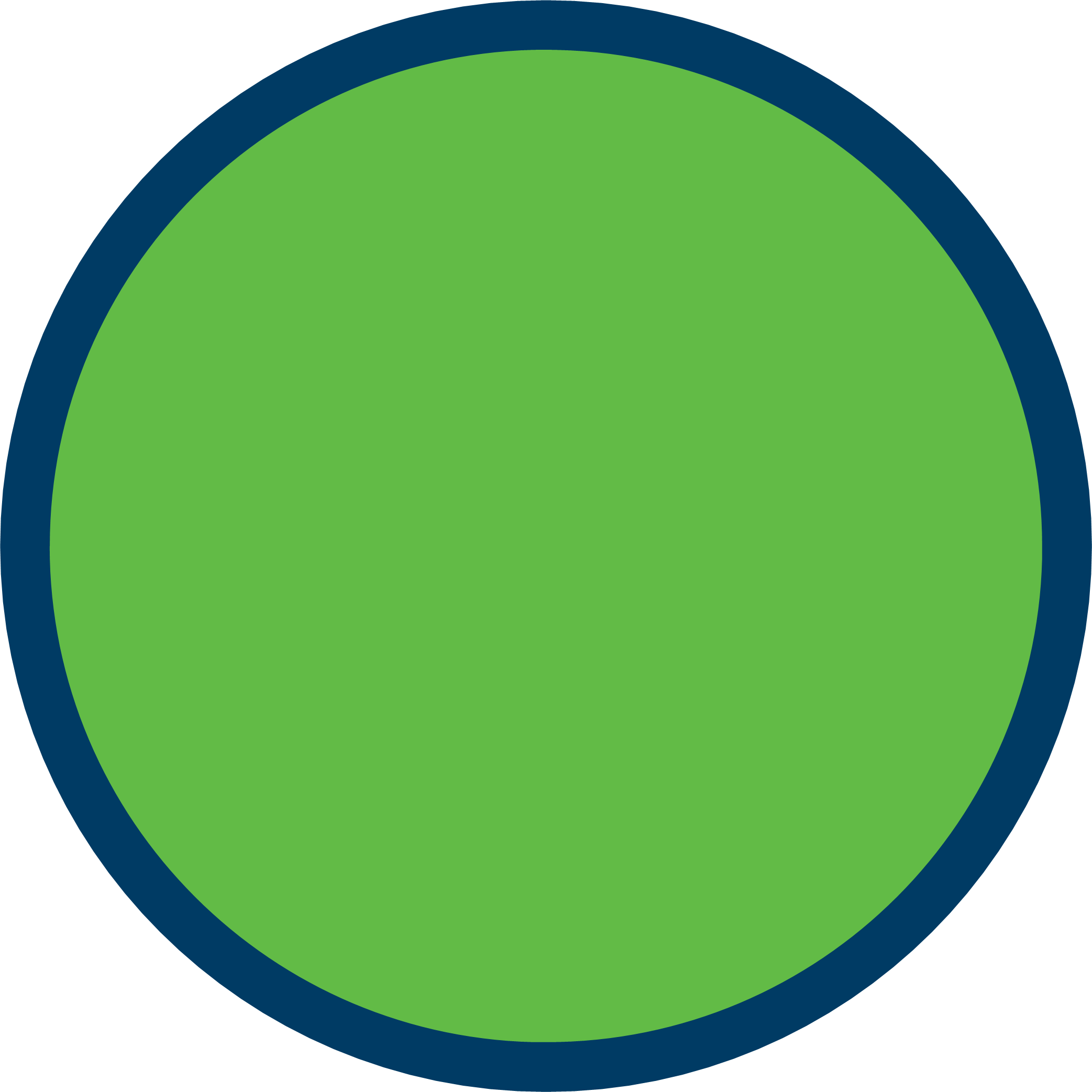 Provide Catering in all Scheme
 Launch the catering project for providing a catering service as a condition of tenancy (subject to resident engagement) in schemes that require it (expected to complete in April 2025).
Revisit schemes currently with no catering and ensure appropriate interim arrangements are in place
Services and FacilitiesMeasures of Success:Satisfaction with repairs improves from 87% to 95%Overall satisfaction increases from 87% to 96%
Increase Activity Provision in Schemes
Cost the provision of Activity Coordinators and propose this to residents or provide an activity starter fund for resident led activities using the investment fund
Provide support to schemes to obtain bids which enhances the activity provision on site.
All Manager Vacancies to be Covered
Improve the buddying system to ensure schemes without managers receive appropriate cover without it affecting other schemes
Communication to residents about what service they can expect when there is a manager vacancy
Review schemes with there is no AHM in post and consult with residents
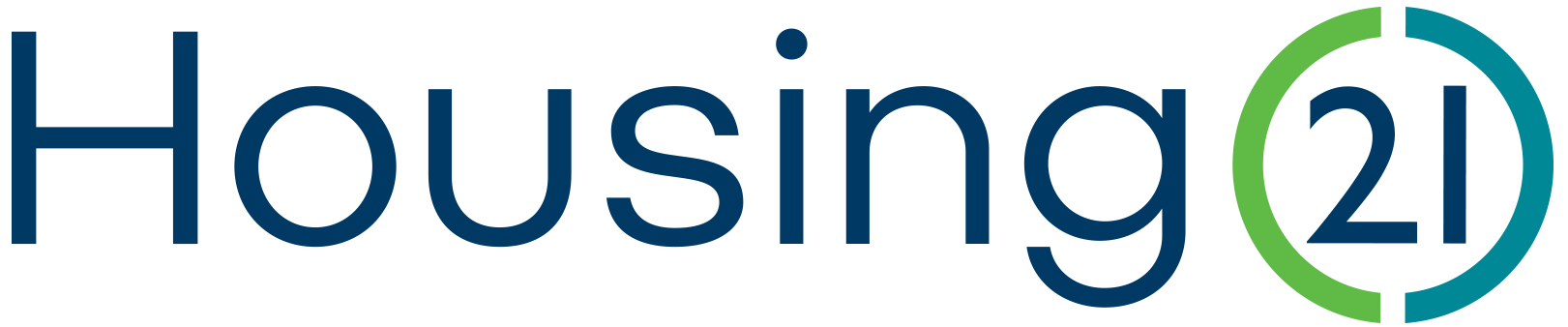 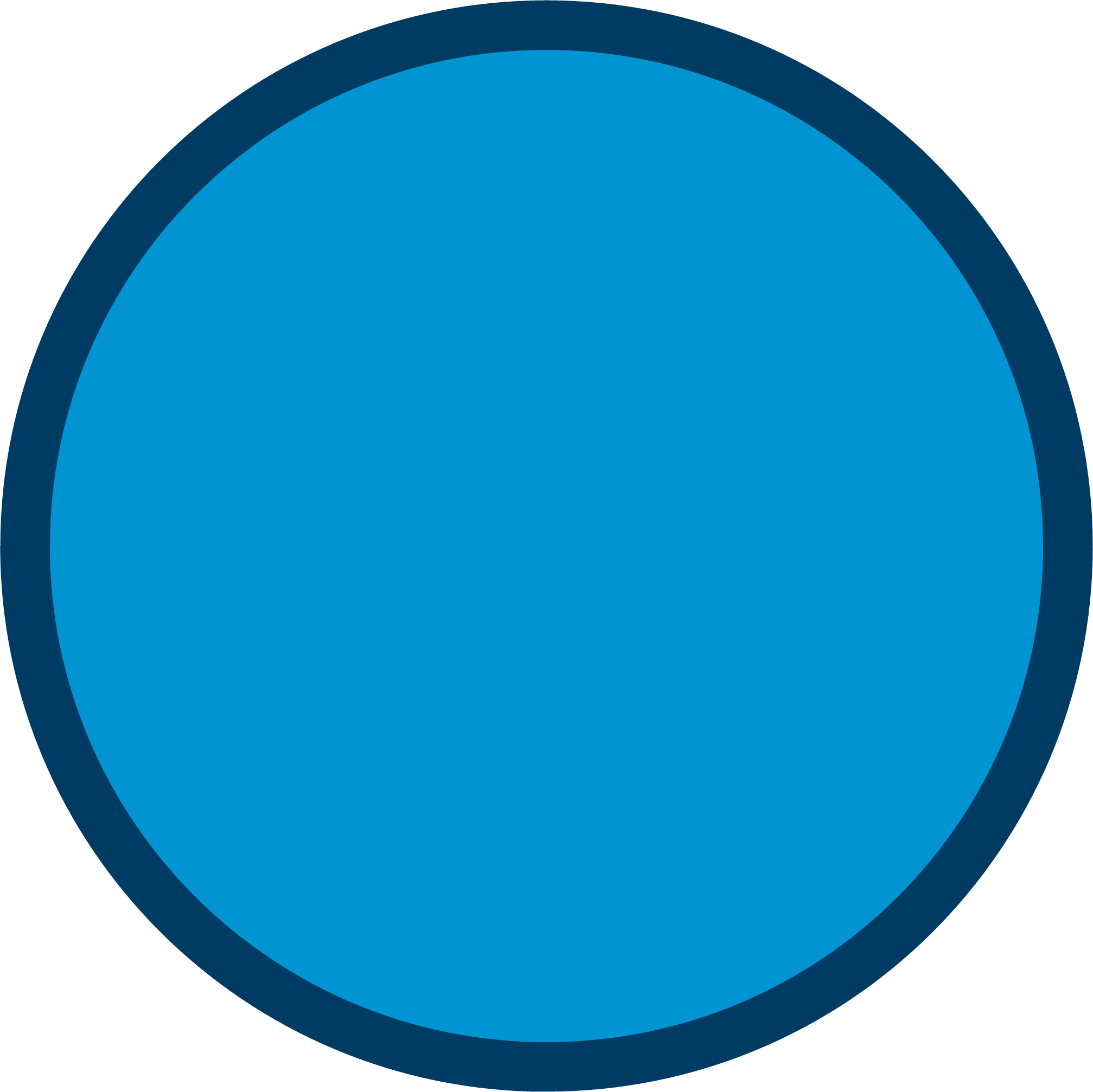 Value for Money

Measures of Success:

Keeping you informed improves from 84% to 95% 

No upheld complaints relating to service charges (current figure tbc)

Increase repairs satisfaction from 87% to 95%

Reduction in communal repairs cost average per unit (target tbc)
Core Support Charges
Project to ensure core support services remain affordable for residents and provide the services as agreed in contracts. We will also provide clear information to residents about what the service provides.
* Not applicable to all schemes
Improve VFM for Repairs Service
Launch a project to improve the quality of the localised repairs service and costs. This project will also evaluate the benefits of the ‘handyperson service’ and decide if there is merit to roll out more widely.
Improve communication around Service Charges
Training to be provided for all housing employees in service charges so that these can be more clearly articulated at scheme level 
Review literature with residents and update it to ensure it is understandable and accessible for everyone.
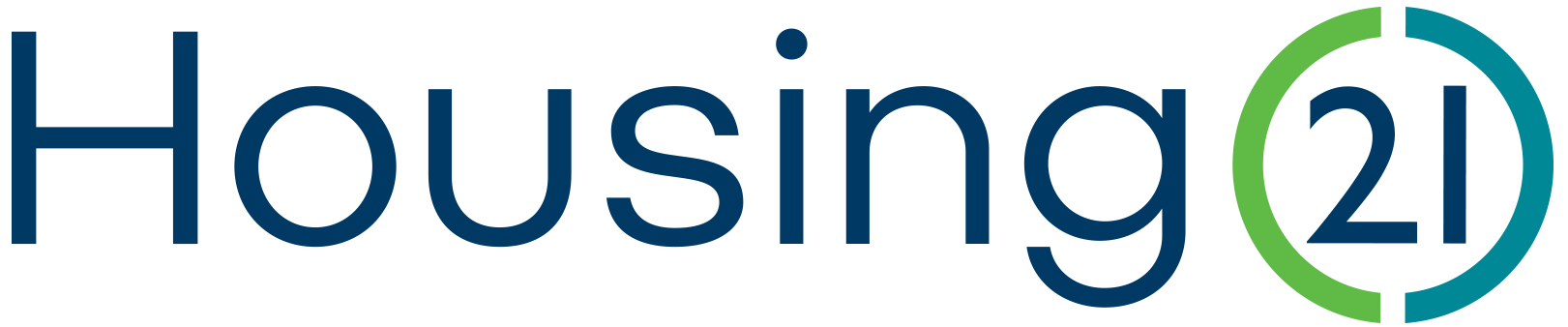 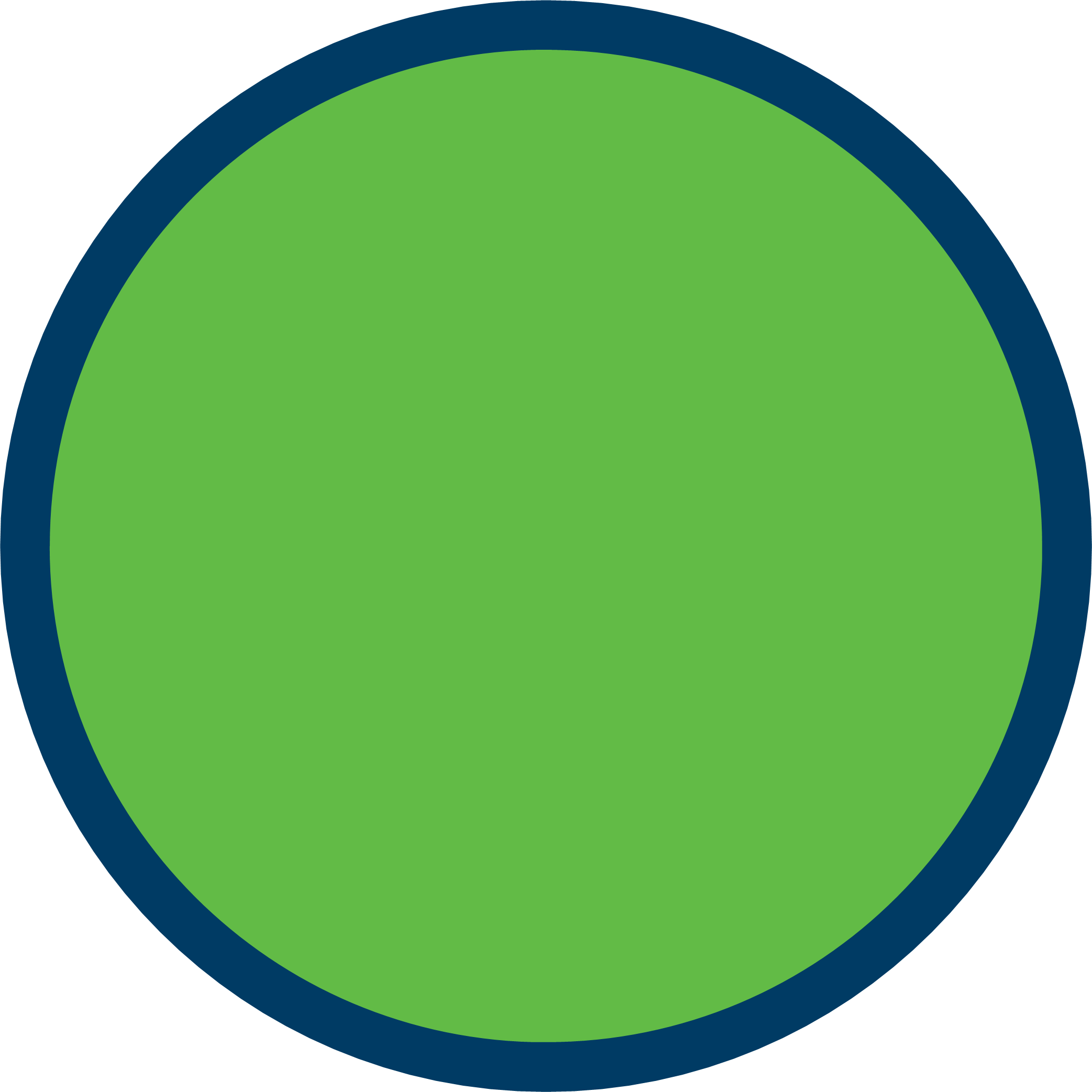 Improve Regional Communication and Engagement
Introduce regional resident forums chaired by Heads of Extra Care which will include performance updates. Our aim is to achieve one rep per scheme. Themes from these groups will be used to set the national agenda.
Forum updates and general updates provided by Head of region in the Court Newsletter.
Online engagement events to be delivered by Heads and recorded so that these can be played back to residents who don’t have access to IT.
CommunicationMeasure of Success:Listen and acts improves from 77% to 95%Keeps you informed increases from 84% to 95%100% of schemes are represented at the regional forumsRECM engagement visits -KPI to be set and tracked to measure frequency and completion of actions.
Improve and Standardise Local Engagement
Set a standard for Regional Extra Care Manager engagement visits to include frequency of meetings and structure.
We will introduce interactive sessions with residents assessing satisfaction with the TSMs throughout the year at every scheme. This will help us to identify areas for improvement.
Strategic Engagement
Pilot an Extra Care Residents' Conference for those who are 
Test the use of WhatsApp Communities for providing frequent updates to residents
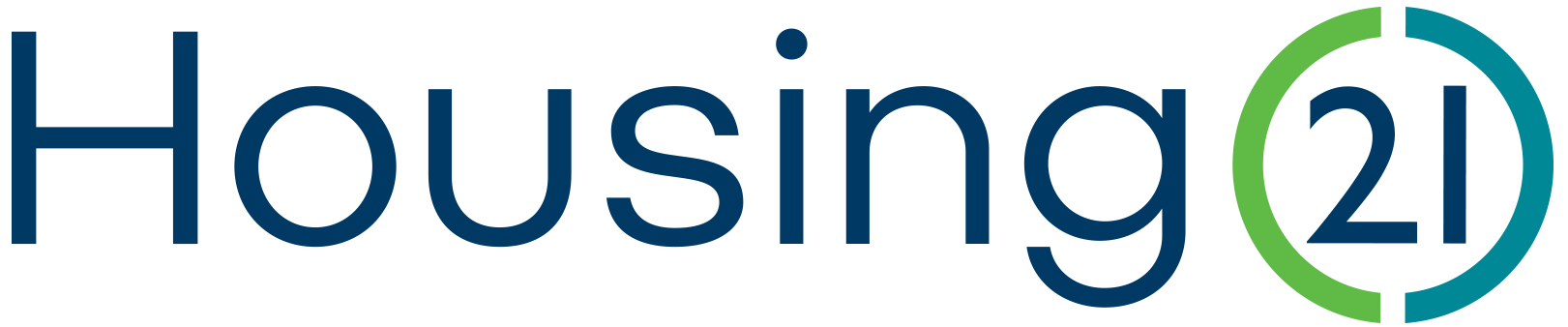